邱 雯  兰州大学第二医院  副教授 应用统计专业学位 兼职硕士生导师
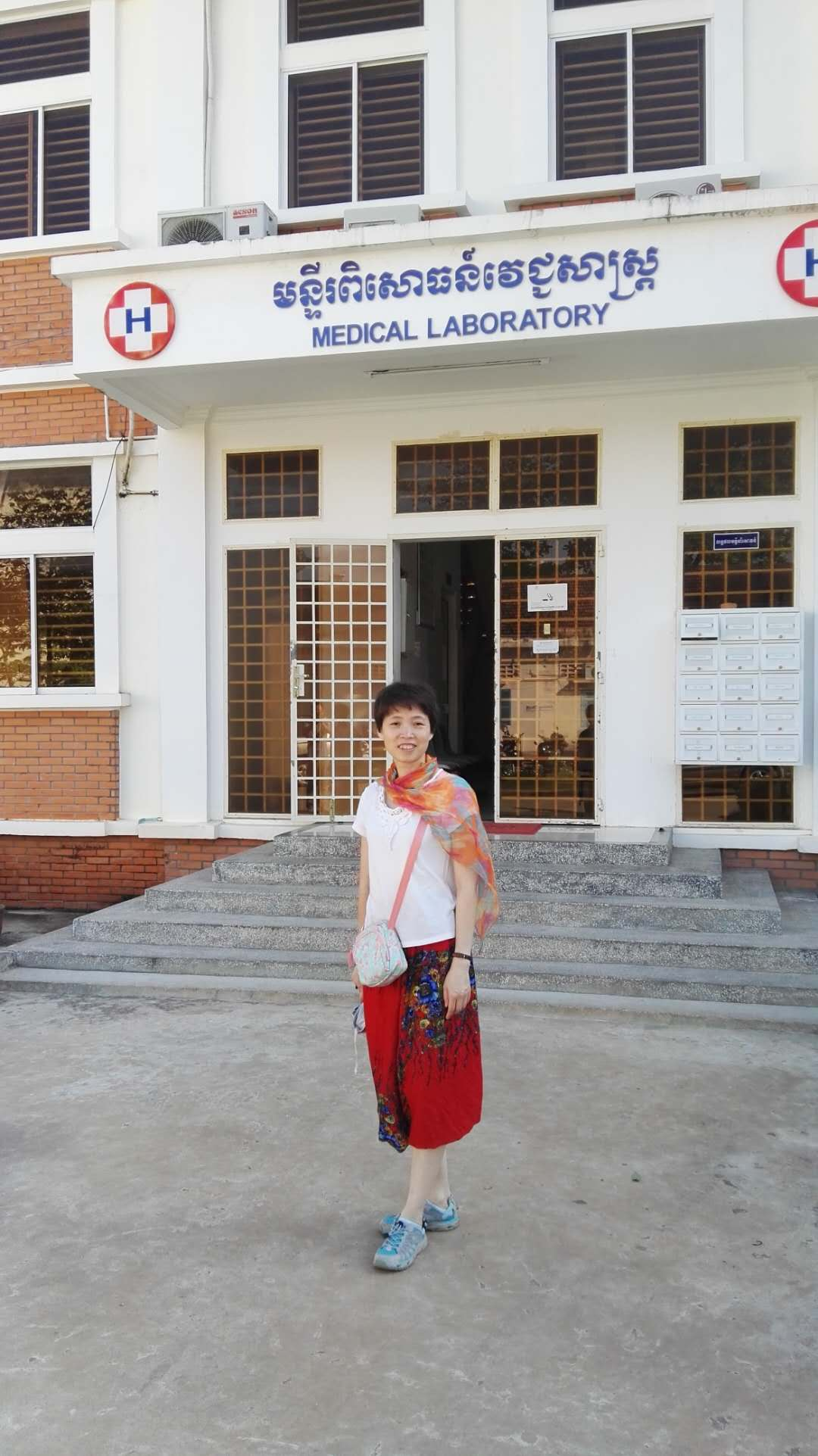 研究方向：生物医学、应用统计
                       制药领域模型预测
教育、出国经历：
      1990/09－1994/06 兰州医学院药学系,学士
      1999/09－2002/06 兰州医学院药学系,硕士
      2006/09－2009/06 四川大学华西药学院,博士
      2012 意大利锡耶纳大学综合医院研修三个月。
科研项目：主持及参与新药临床研究20余项，已获得国家药监局批准上市药物5个，科研经费1000余万元。
论文：国内外学术期刊发表论文40余篇，其中SCI 5篇，CSCD 20余篇。
研究生培养：4人在读
招生名额：应用统计专硕1名
联系电话：13893670898
邮箱：1040208234@qq.com